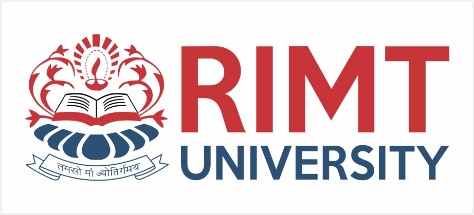 Computer Peripherals and InterfacesBTCS-3505
Course Name: B.Tech CSESemester: 5th
Prepared by: Er. Jasdeep Singh
education for life                              www.rimt.ac.in
Department of Computer Science & Engineering
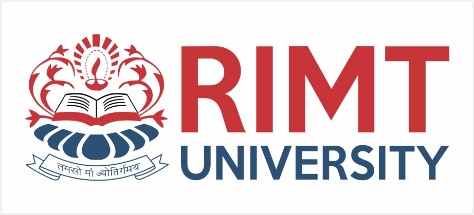 TV tuner card
education for life                              www.rimt.ac.in
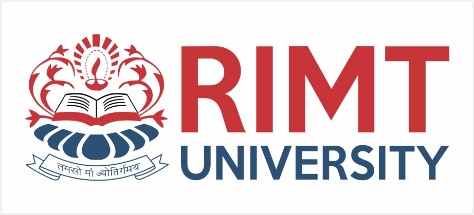 Introduction
A TV tuner card is a kind of television tuner that allows television signals to be received by a computer.
A computer is capable of showing TV stations on a monitor using a TV tuner card.
The TV tuner card allows the user to connect a coaxial cable to the computer.
A TV tuner card can even provide a method for recording TV shows on the computer for later
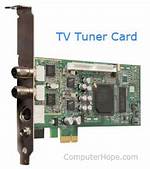 education for life                              www.rimt.ac.in
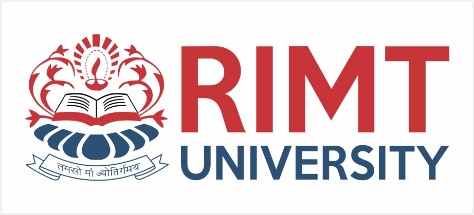 Key points
Digital tuners allow the TV to receive digital television signals broadcast over the air.
TVs often include labels that indicate whether a digital tuner is present.
Many digital tuners still require an antenna to be used.
education for life                              www.rimt.ac.in
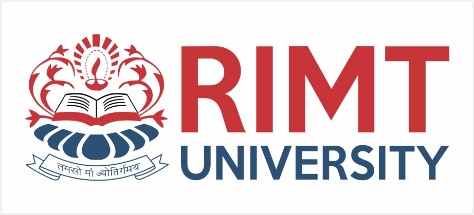 What Requires a Digital TV Tuner?
Do I need an antenna if my TV has a built-in digital tuner? (Yes, because the TV still needs something to receive the over-the-air signal. If you do not want to watch local over-the-air channels and only want to stream or watch something using a different device, you do not need an antenna.)
education for life                              www.rimt.ac.in
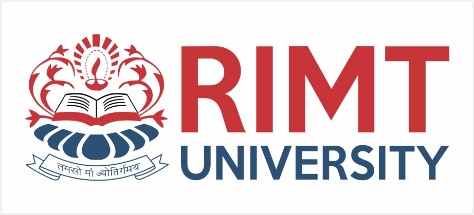 Difference between Monitor and Television
Monitor
A monitor is a computer hardware device that we use with other hardware devices of a computer such as a keyboard for typing and printer for printing.
Television
Televisions are used as the electronic device for viewing the video content. Broadcasting signals are received by TVs and then changed them into pictures and sound.
education for life                              www.rimt.ac.in
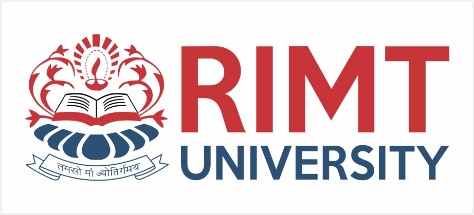 education for life                              www.rimt.ac.in